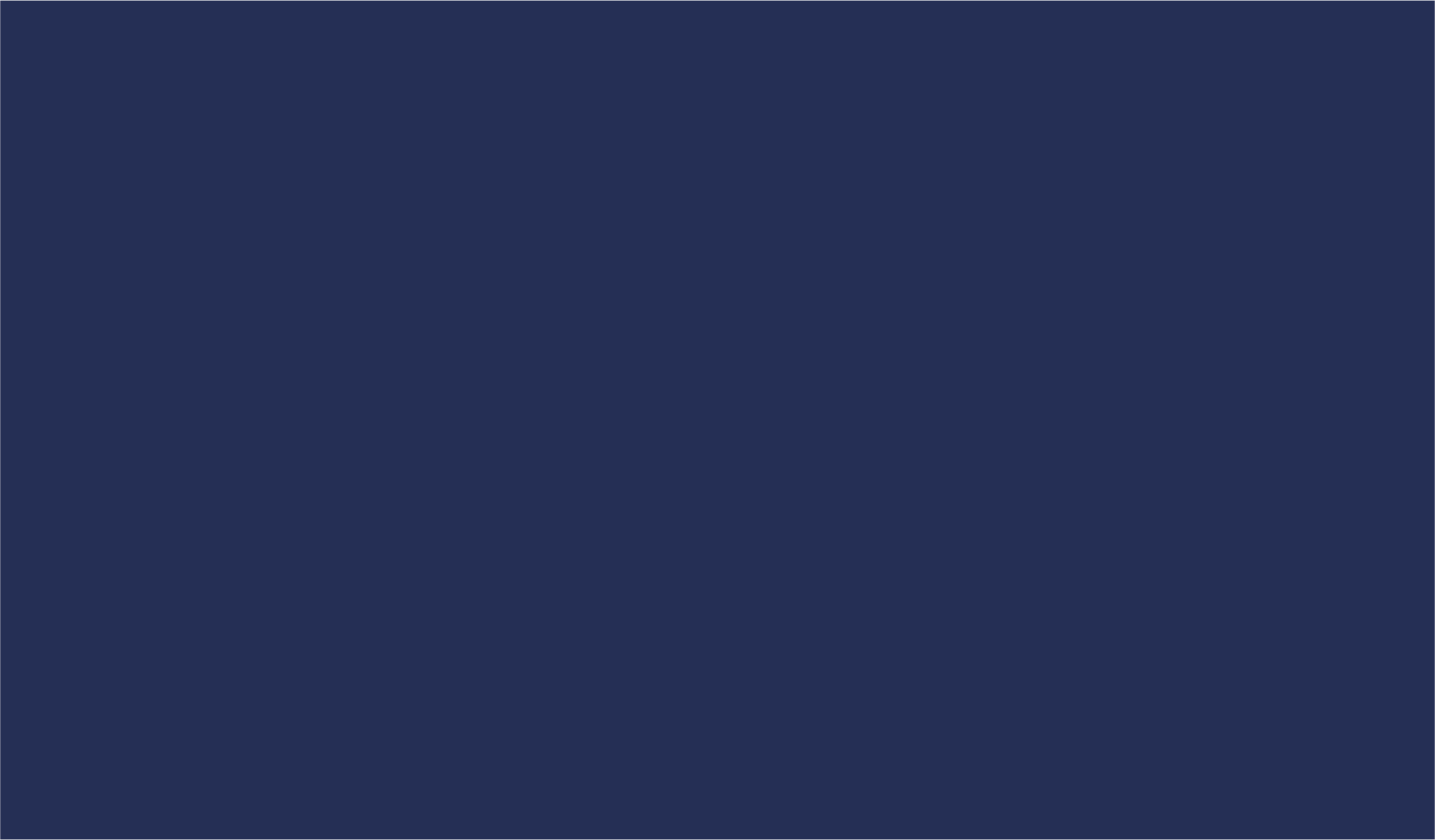 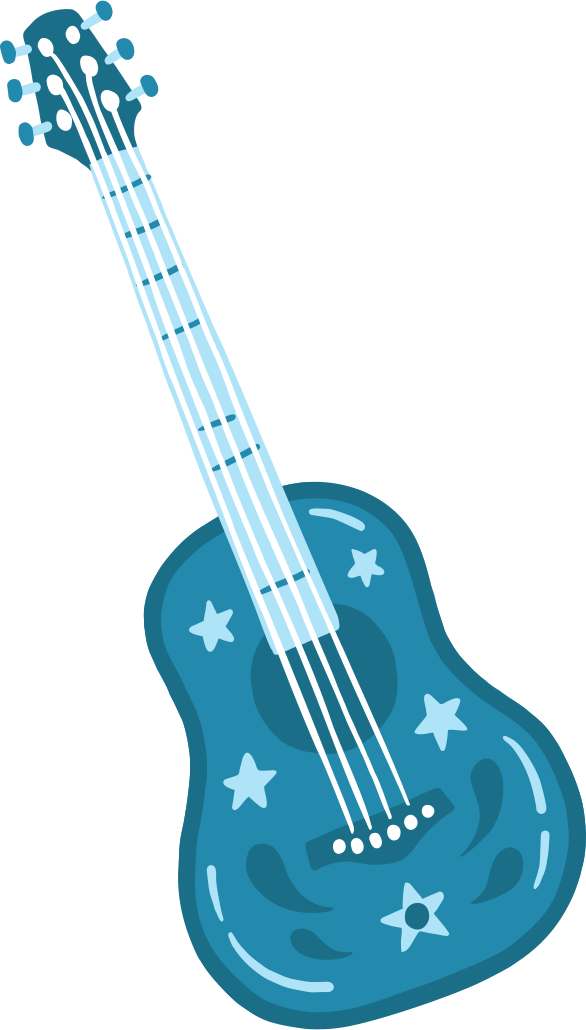 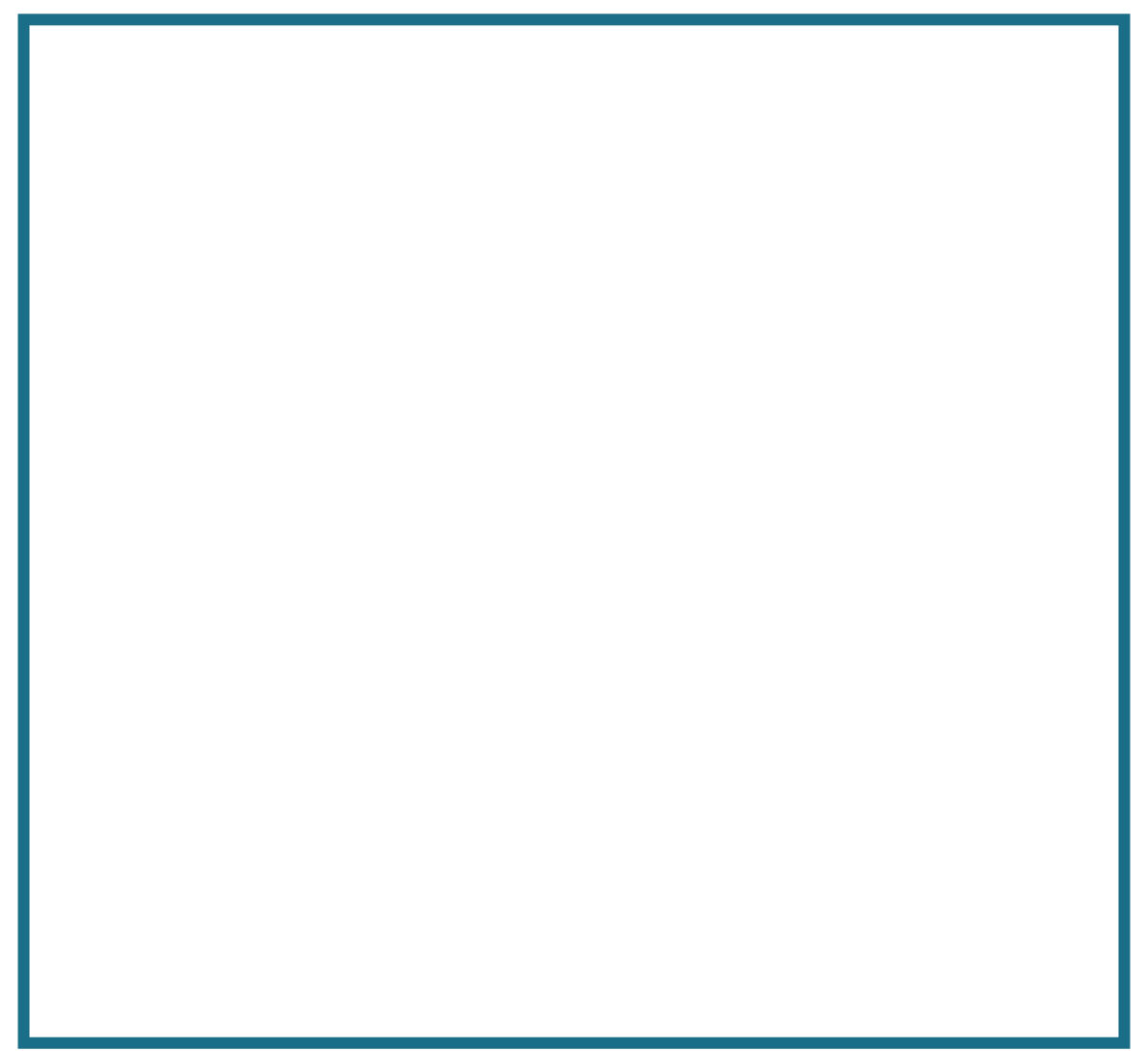 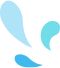 Employee Happiness and Retention Strategies that Work:   Money isn’t Everything
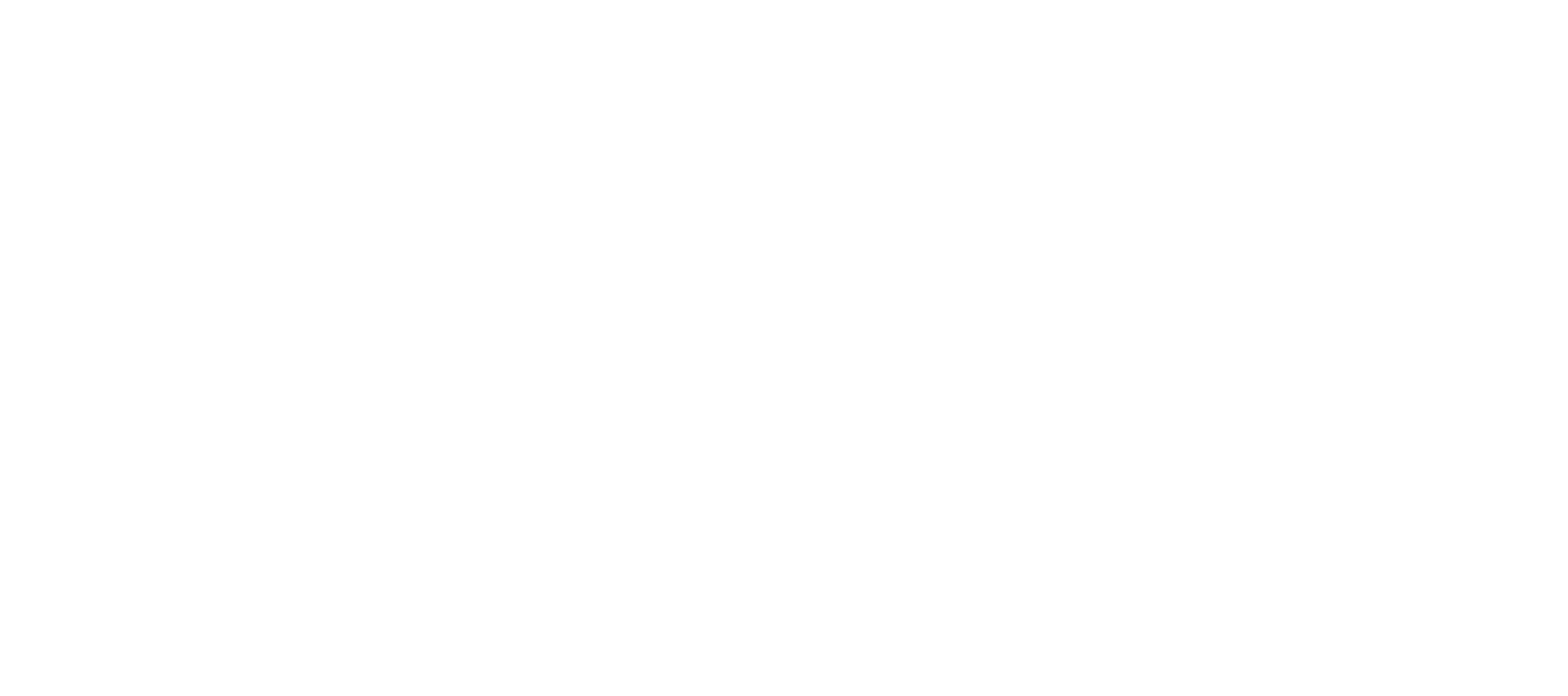 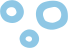 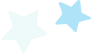 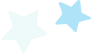 Josh Laberee,Advanced Imaging Partners
Advanced Diagnostic Consulting Group
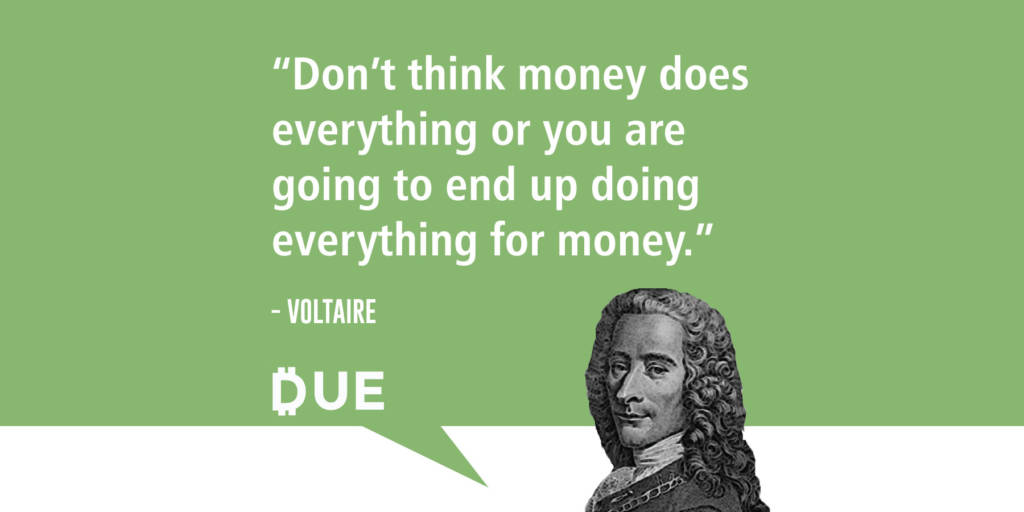 2
Why Do Good Employees Leave?
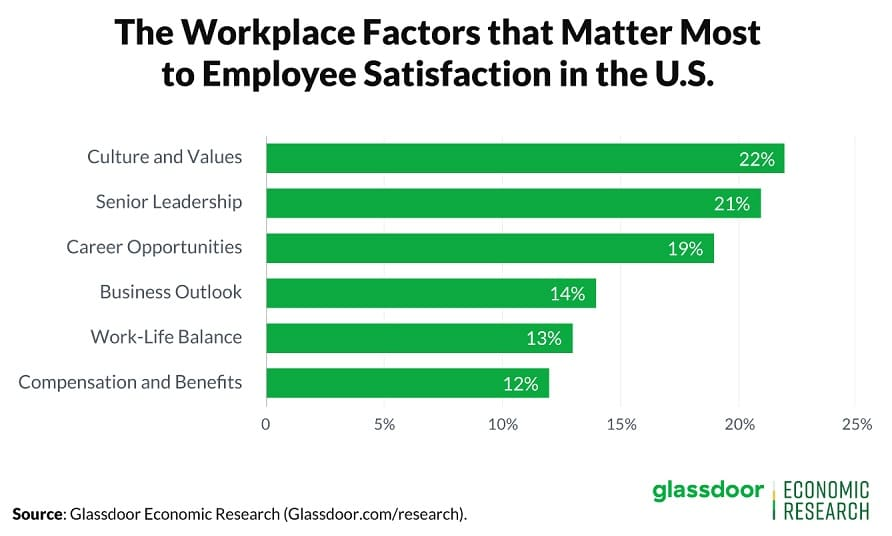 3
Why Do Good Employees Leave?

Fill out Your Questionnaire in Front of You.

     Be honest with yourself and about 
     Your Employer.
4
Why Do Good Employees Leave??

1. NO APPRECIATION
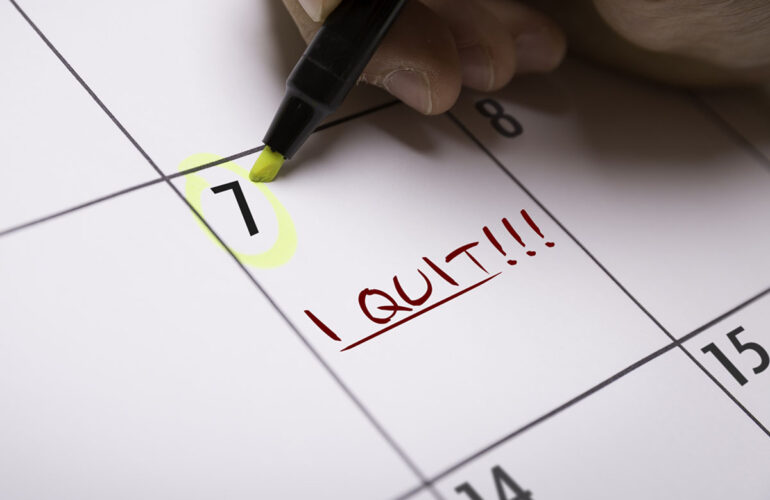 5
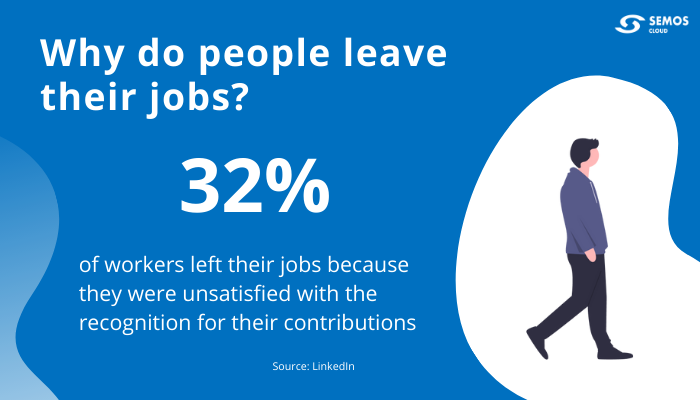 6
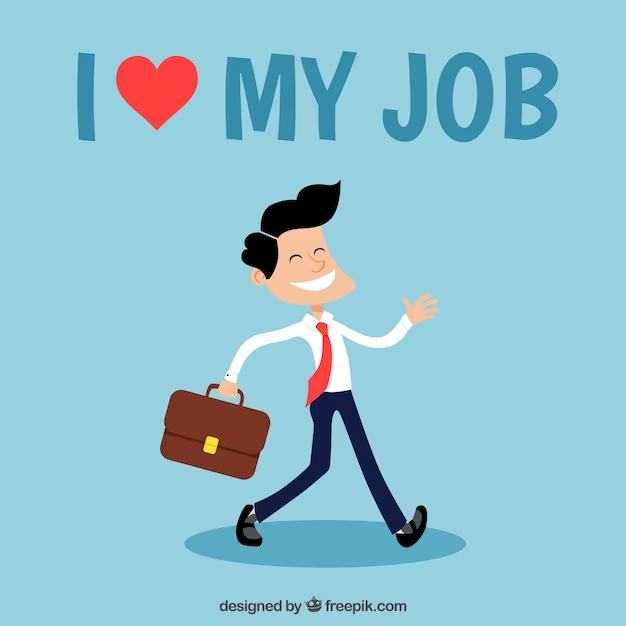 SHOWING APPRECIATION
MAKES  EMPLOYEES 
FEEL VALUED!
7
Why Do Good Employees Leave??

2. Poor Management
8
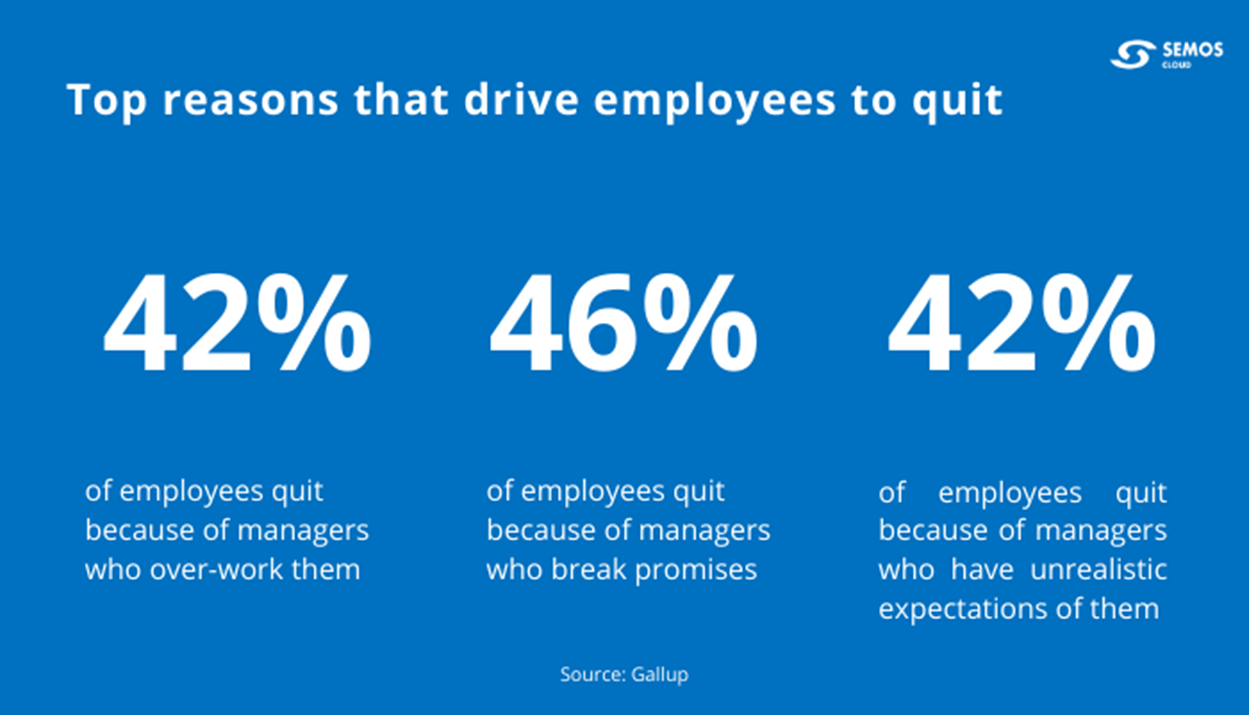 9
Why Do Good Employees Leave??

3. Rude Behavior
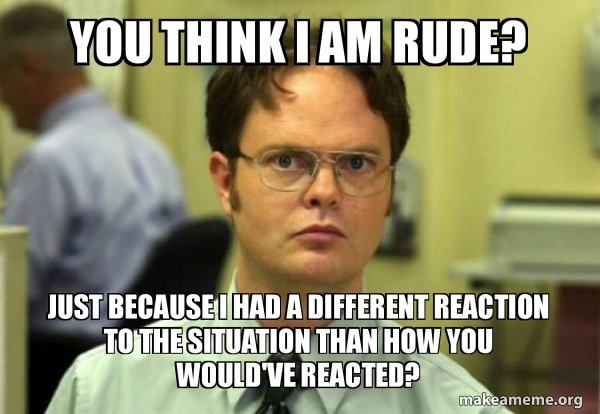 10
Assigning blame to others

Playing favorites among management

Retaliation

Disrespectful behaviors and attitudes
11
Why Do Good Employees Leave??

4. No Training, Education                 or Advancement
12
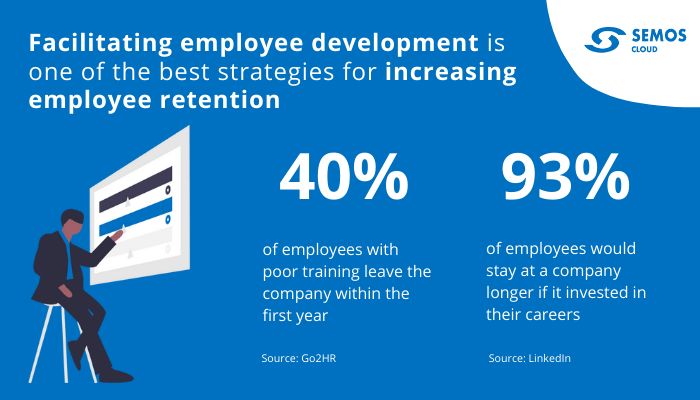 13
Why Do Good Employees Leave??

5. Micromanagement
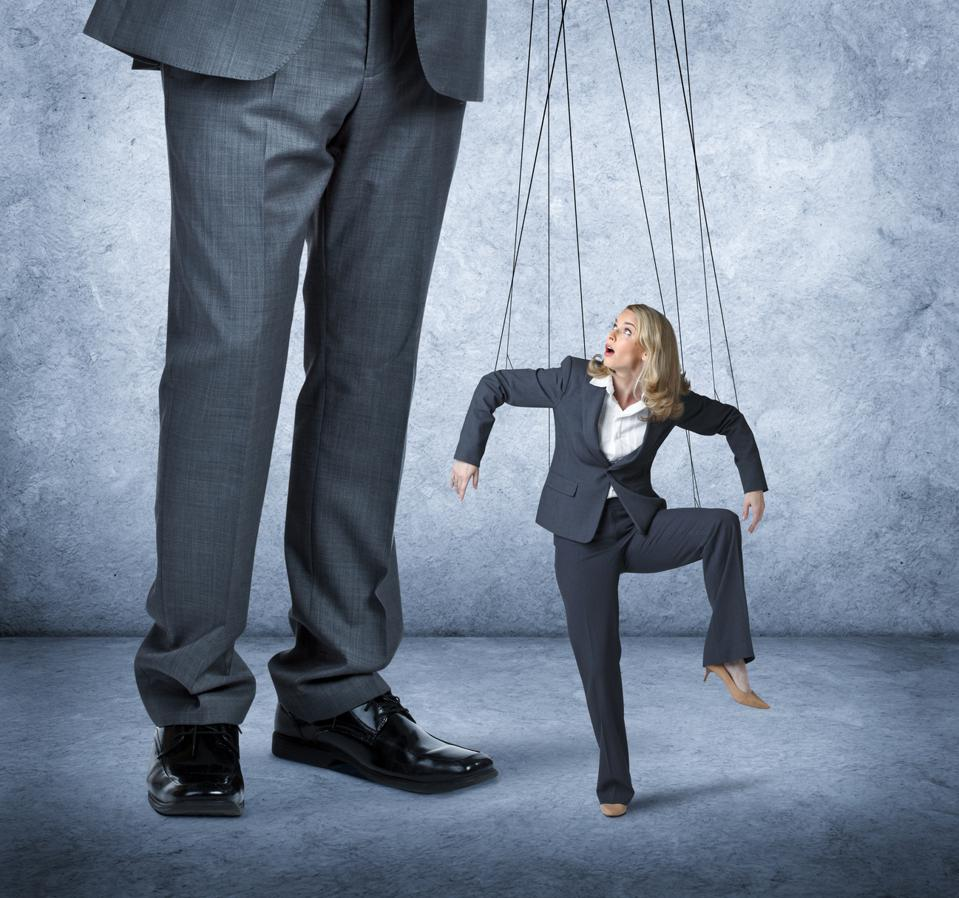 14
Micromanagers focus on mistakes and weaknesses rather than highlighting achievements and efforts. No matter how hard an employee works, they never feel like their work is good enough.
15
Why Do Good Employees Leave??

6. Negative Corporate Culture
Most employees want to work for companies that mirror their principles.
16
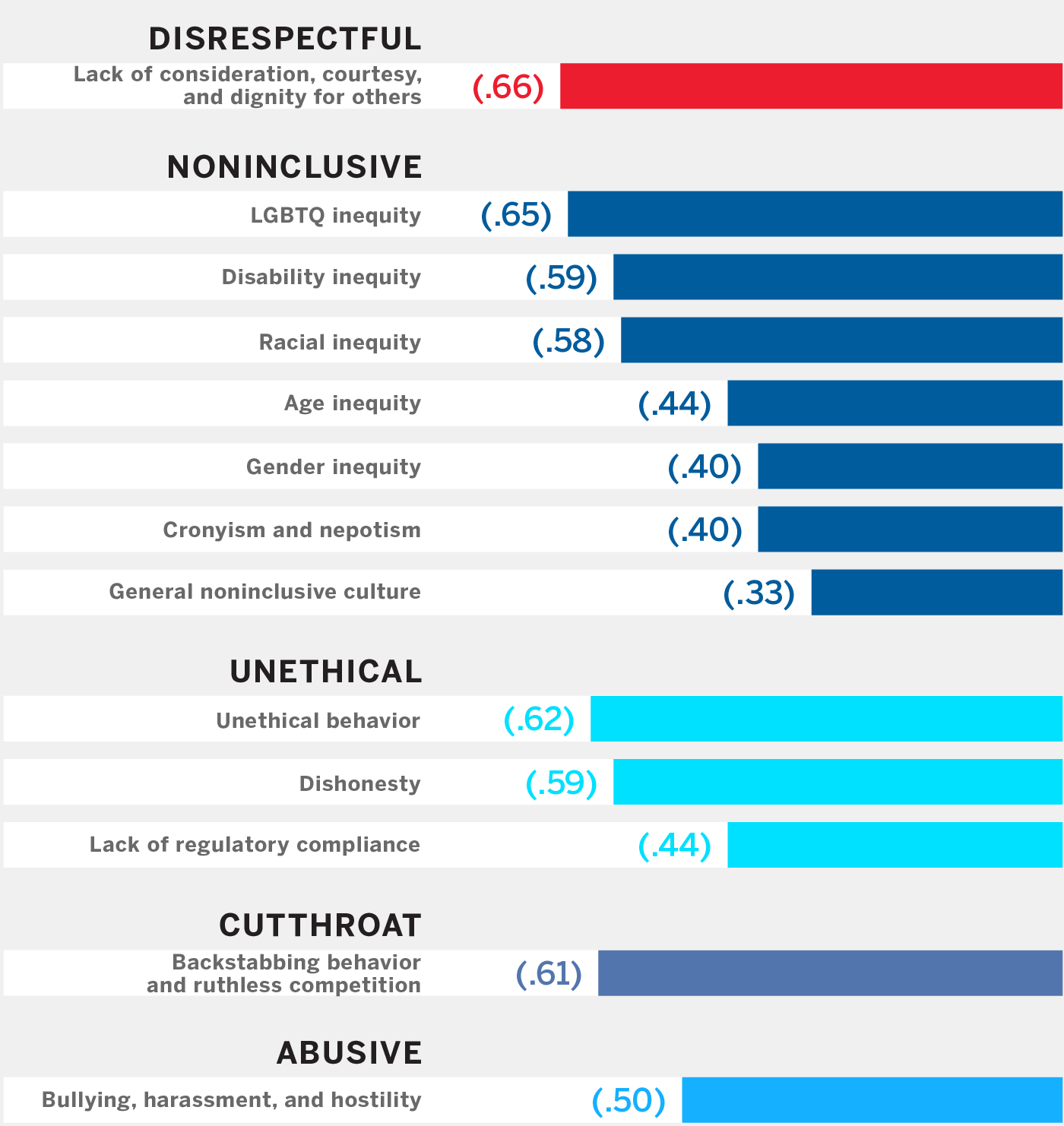 https://sloanreview.mit.edu/article/why-every-leader-needs-to-worry-about-toxic-culture/
17
Why Do Good Employees Leave??

Lack of Employee Wellbeing
18
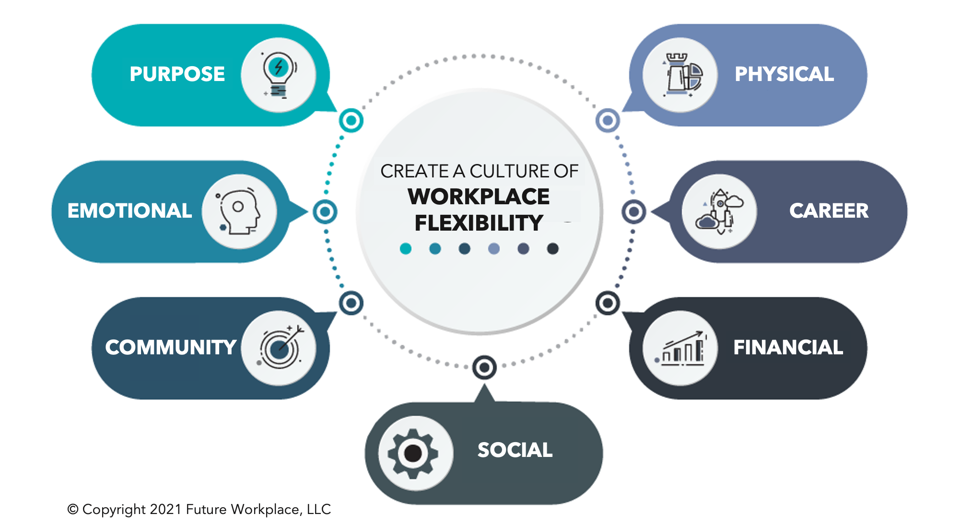 19
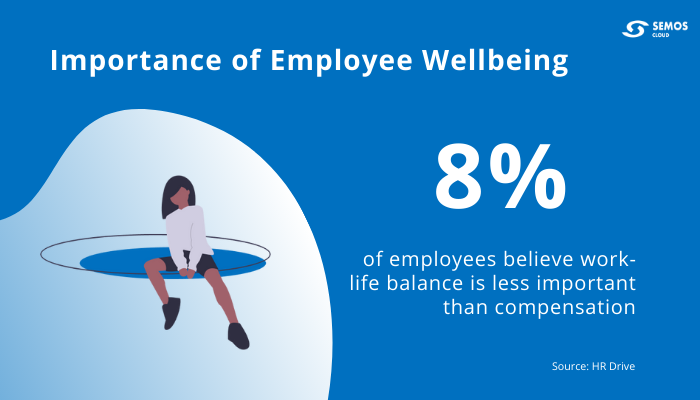 20
Get To Know Your Employees!

What Motivates One Person
May Not Motivate Another.

Bottom Line: Is Your Organization 'Selling' What Employees Want to Buy?
21
Get To Know Your Employees!

 How can we offer a more attractive      workplace environment in healthcare?
22
DISC Personality Quiz
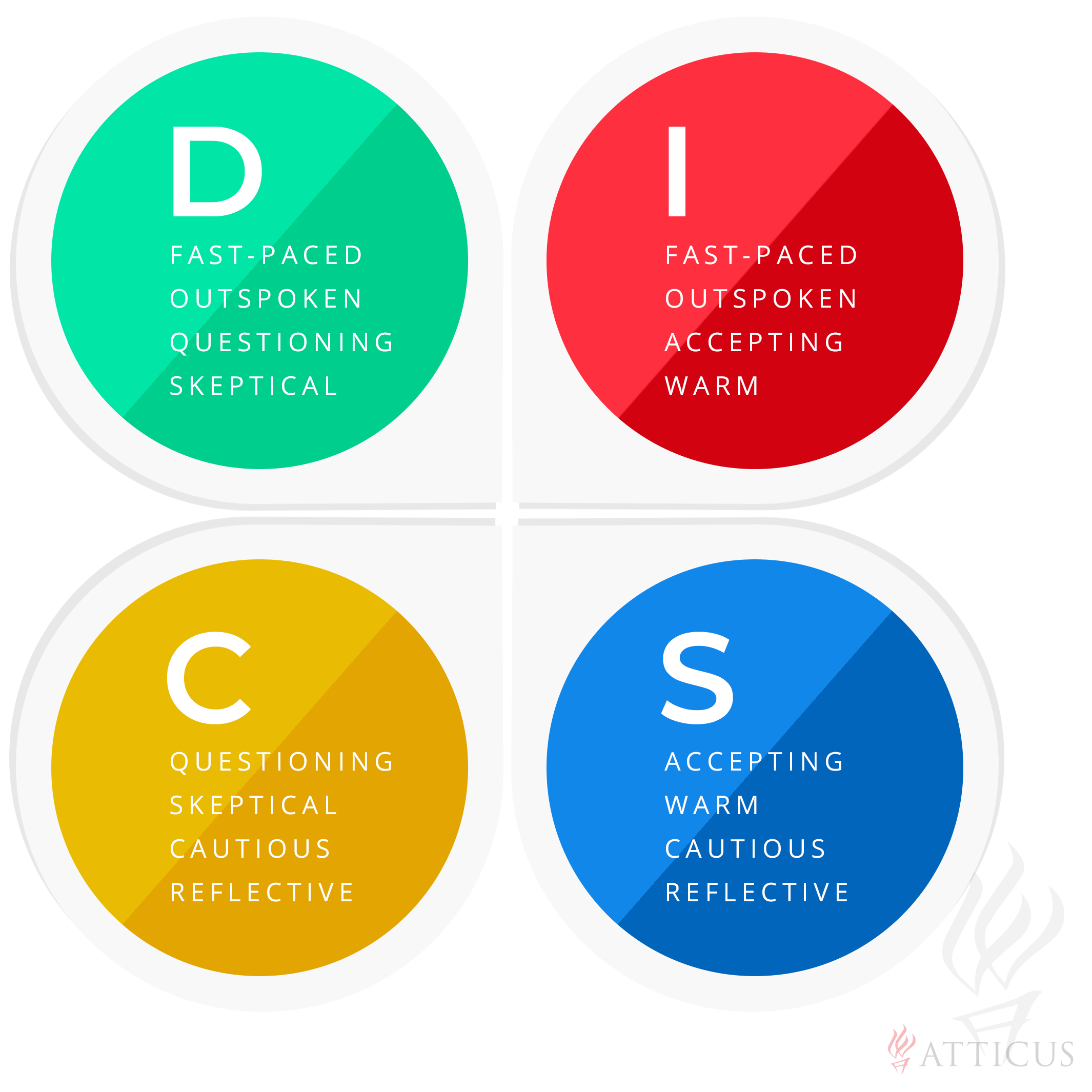 24
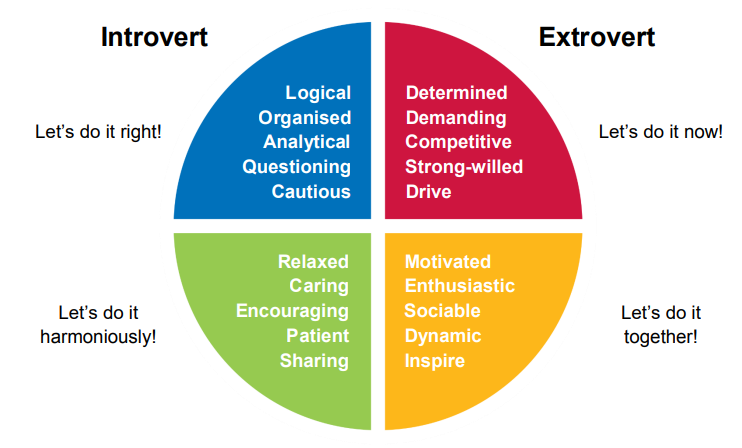 25
Personality Survey Time!
Take 5 minutes to find out what are you?

Lions 
Otters 
Golden Retrievers
Beavers
Everyone Break Into Your Animal Groups!

Lions 

Otters 

Golden Retrievers

Beavers
27
As a group answer the following questions on your hand out.
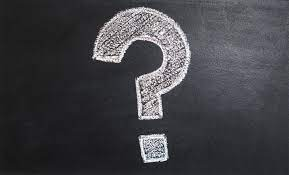 How to Hire?
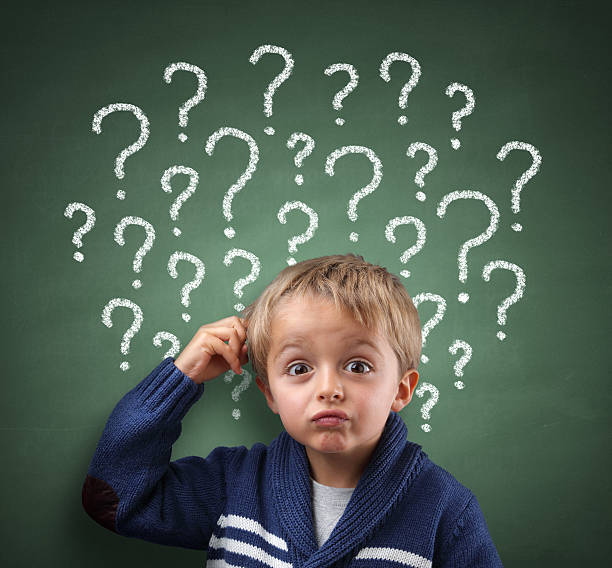 Retention: How Do We Keep Good People?
29
A Glassdoor survey found that 80% of workers would rather have access to more perks and benefits than a relatively small salary increase.
30
https://www.shrm.org/resourcesandtools/tools-and-samples/hr-glossary/pages/employee-value-proposition-evp.aspx
Employee Value Proposition (EVP)

What  is an employee value proposition (EVP)?

An employee value proposition (EVP) is part of an employer's branding strategy that represents everything of value that the employer has to offer its employees. Items such as pay, benefits and career development are common, but employers also highlight offerings that are currently in demand—like technology, remote work and flexible scheduling.
31
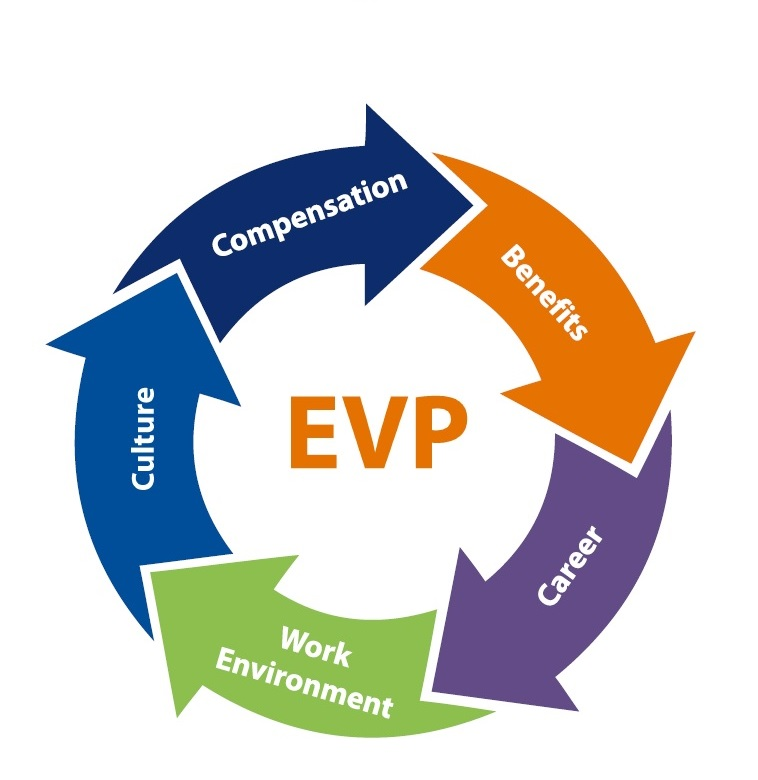 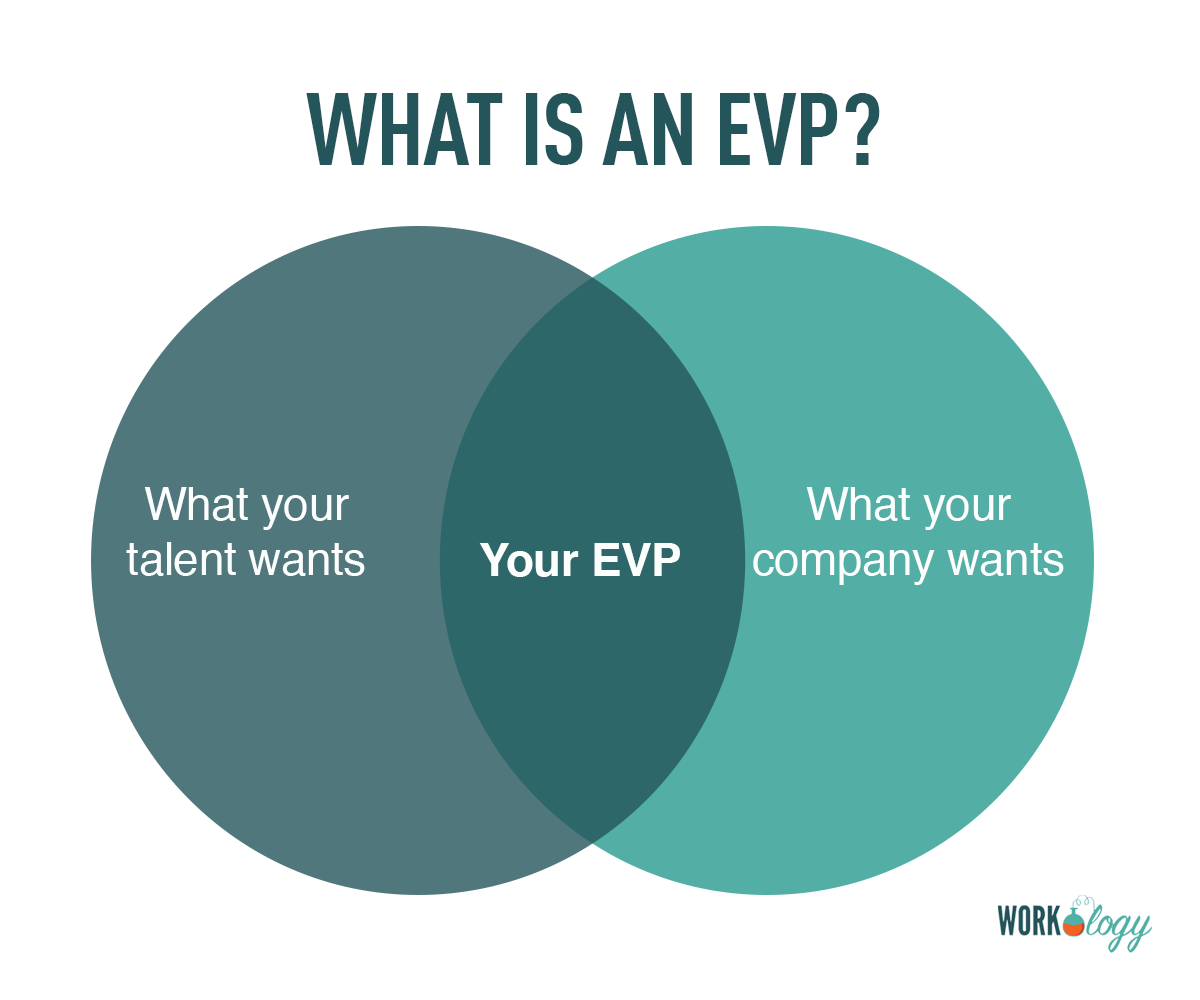 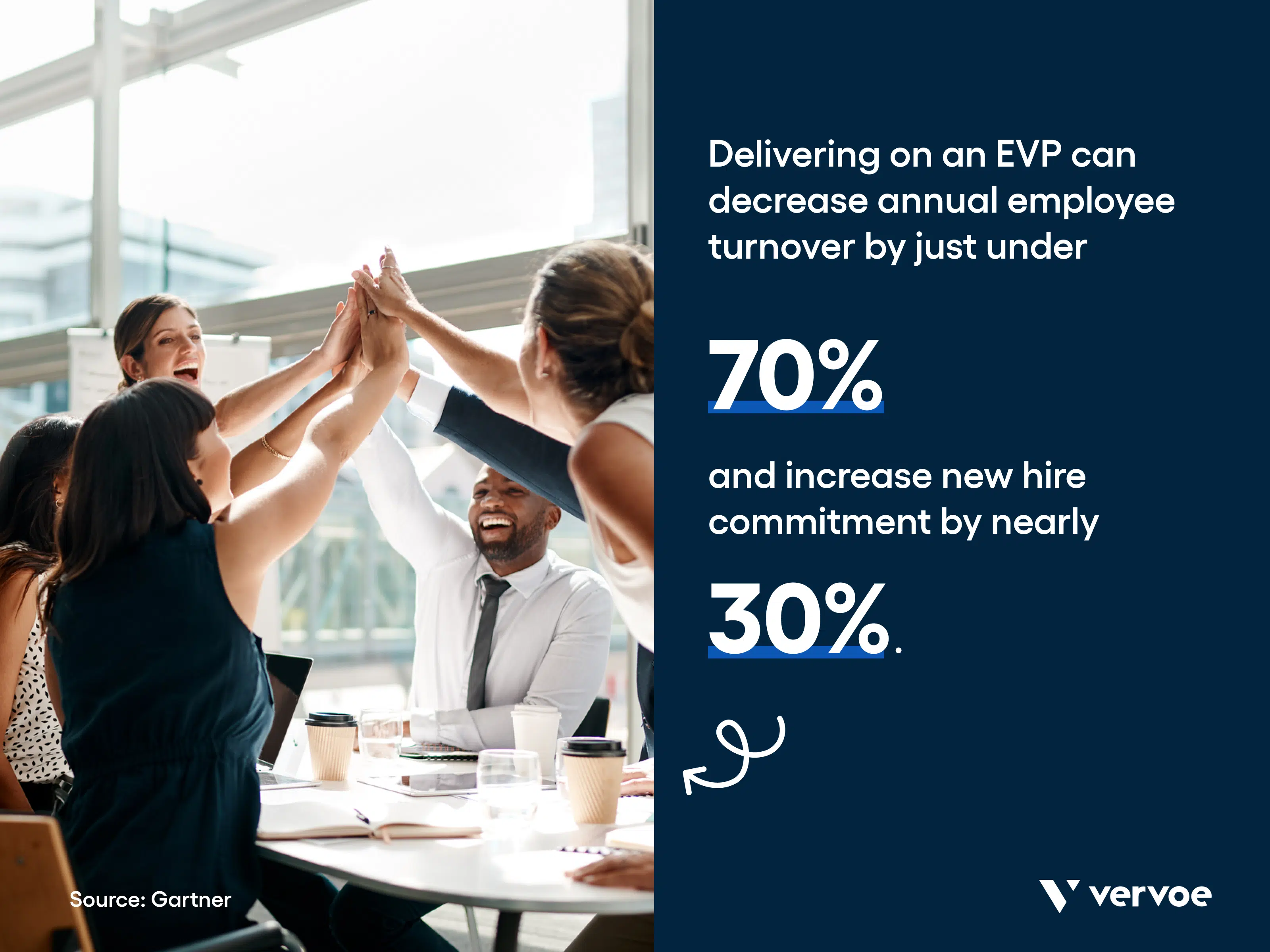 34
EVP Example 1: Nike
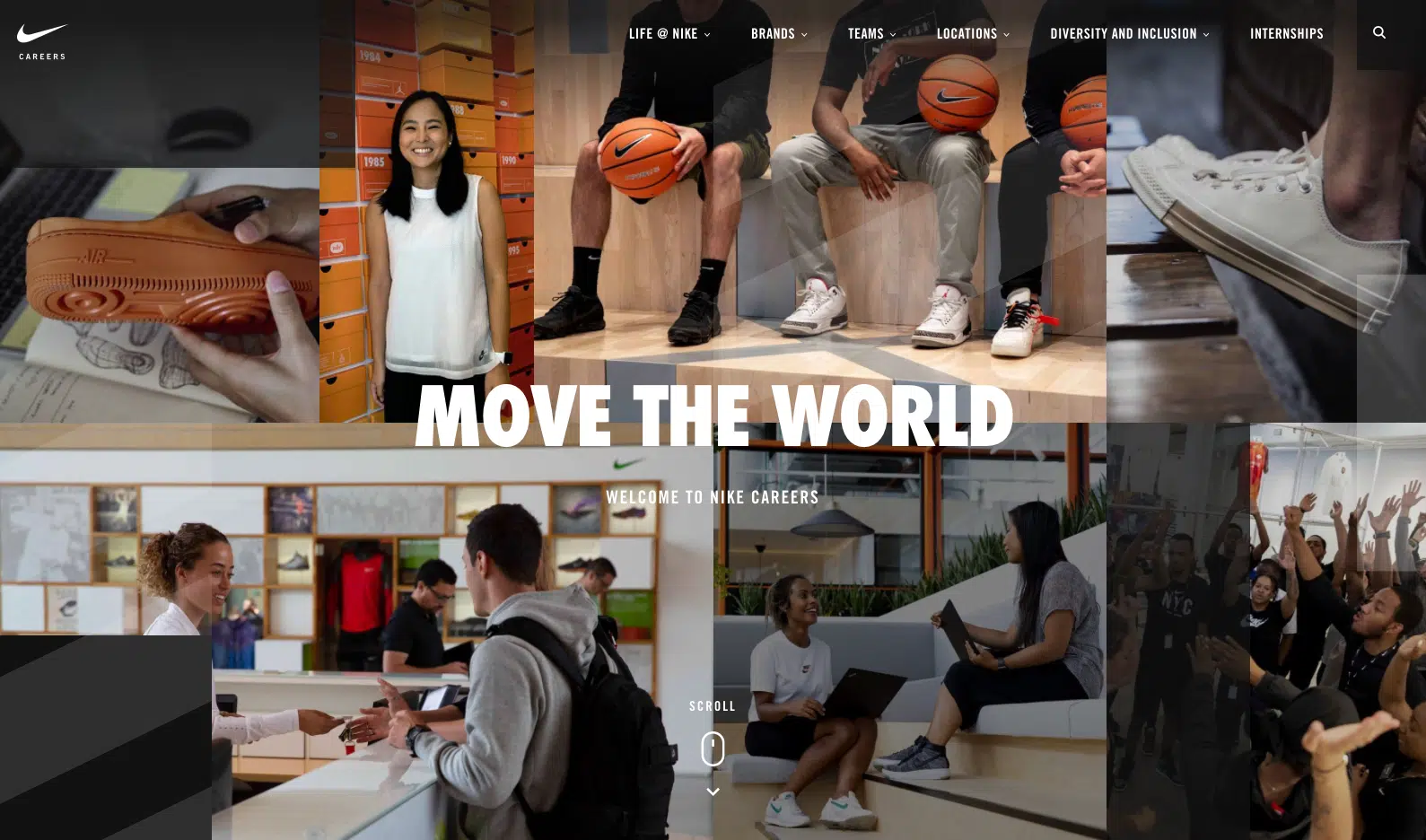 35
One of the headlines of Nike’s employee value prop is “Win as a team”. That sentiment filters across the company’s benefits and life at Nike depictions. Nike’s culture emphasizes accomplishing innovation in the world of sport with a team mentality. It approaches benefits and compensation with the same perspective. The company offers perks such as fitness discounts, relocation benefits, competitive pay and retirement plans, and advanced learning opportunities, among other things.
36
EVP Example 2:           LinkedIn
EVP Example 3:           Netflix
The company’s culture memo offers a very detailed breakdown of how the culture prioritizes “people over process”. It can be summed up in the five values:
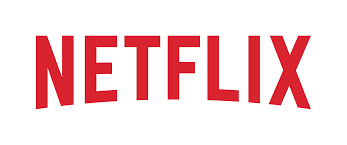 1. Encourage independent decision-making by employees.
2. Share information openly, broadly, and deliberately.
3. Be extraordinarily candid with each other.
4. Keep only our highly effective people.
5. Avoid rules.
Final Assignment!Start your own EVP!
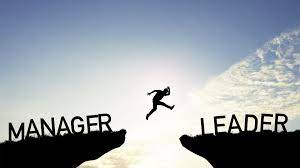 We have to change how we approach hiring in the healthcare industry.  Be different by thinking differently.
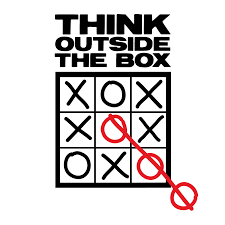 Thank You!
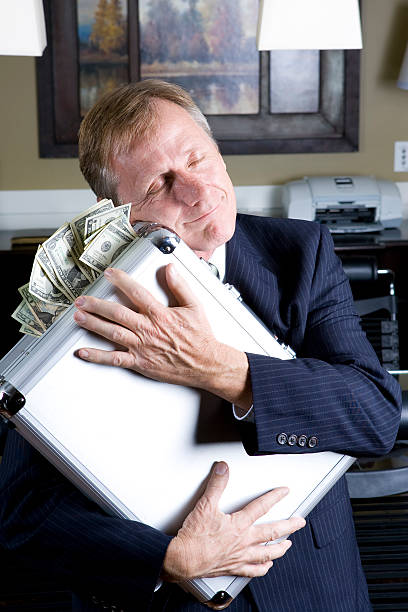 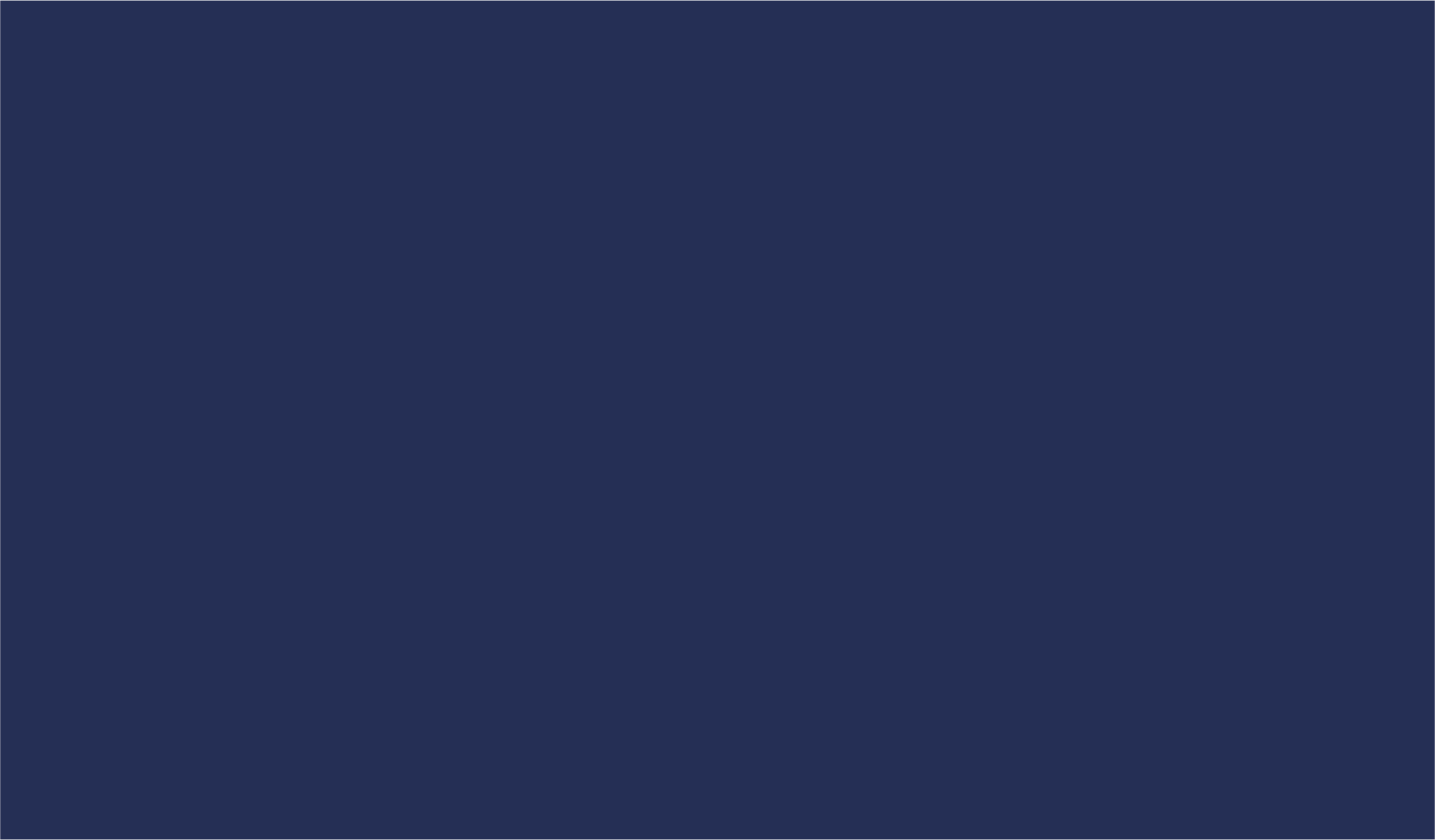 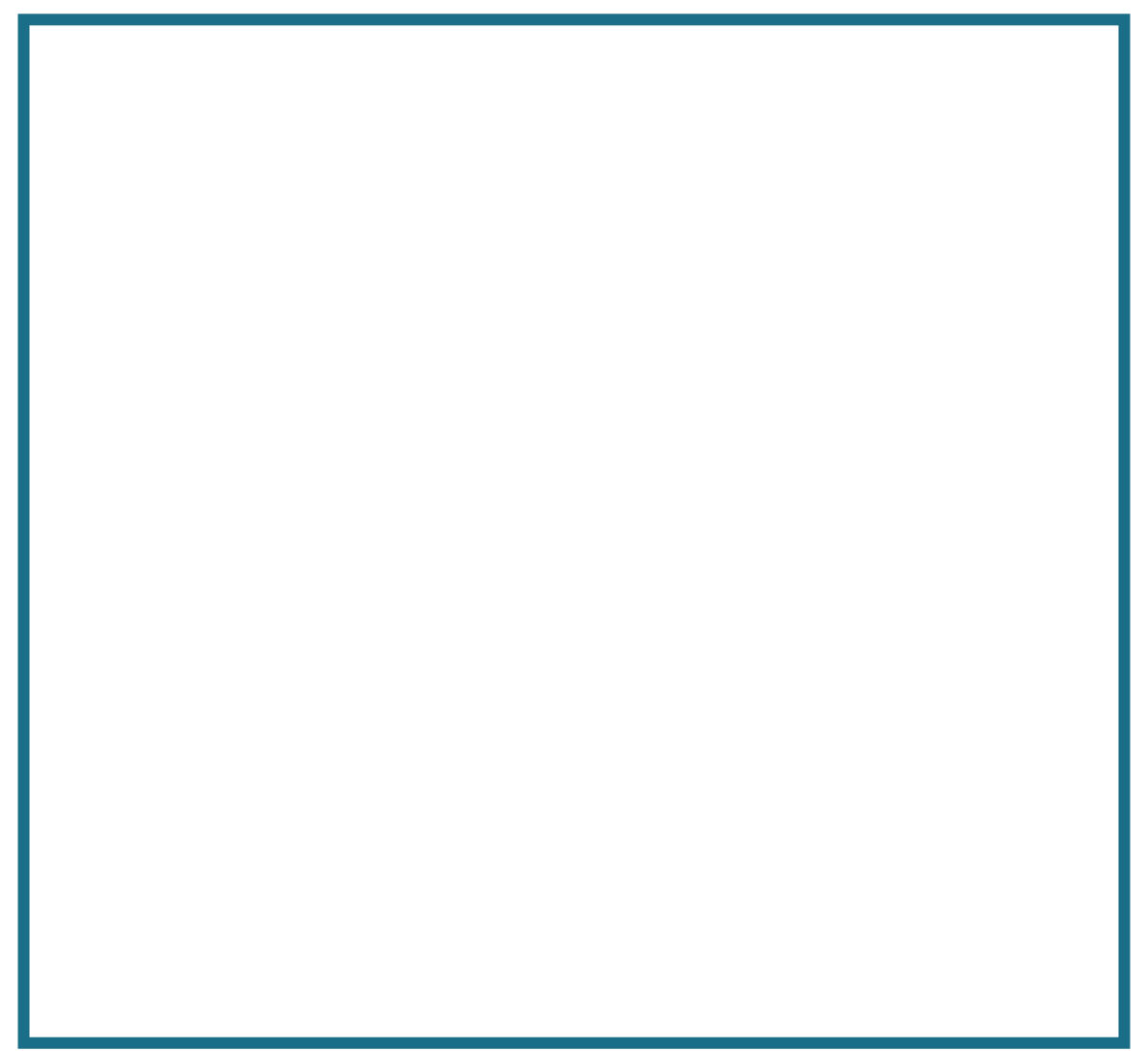 3 Easy Steps to Win $100!
Take a picture
Post on social media using #AttendICE
The attendee who uses the hashtag most throughout the conference will win a $100 gift card!!
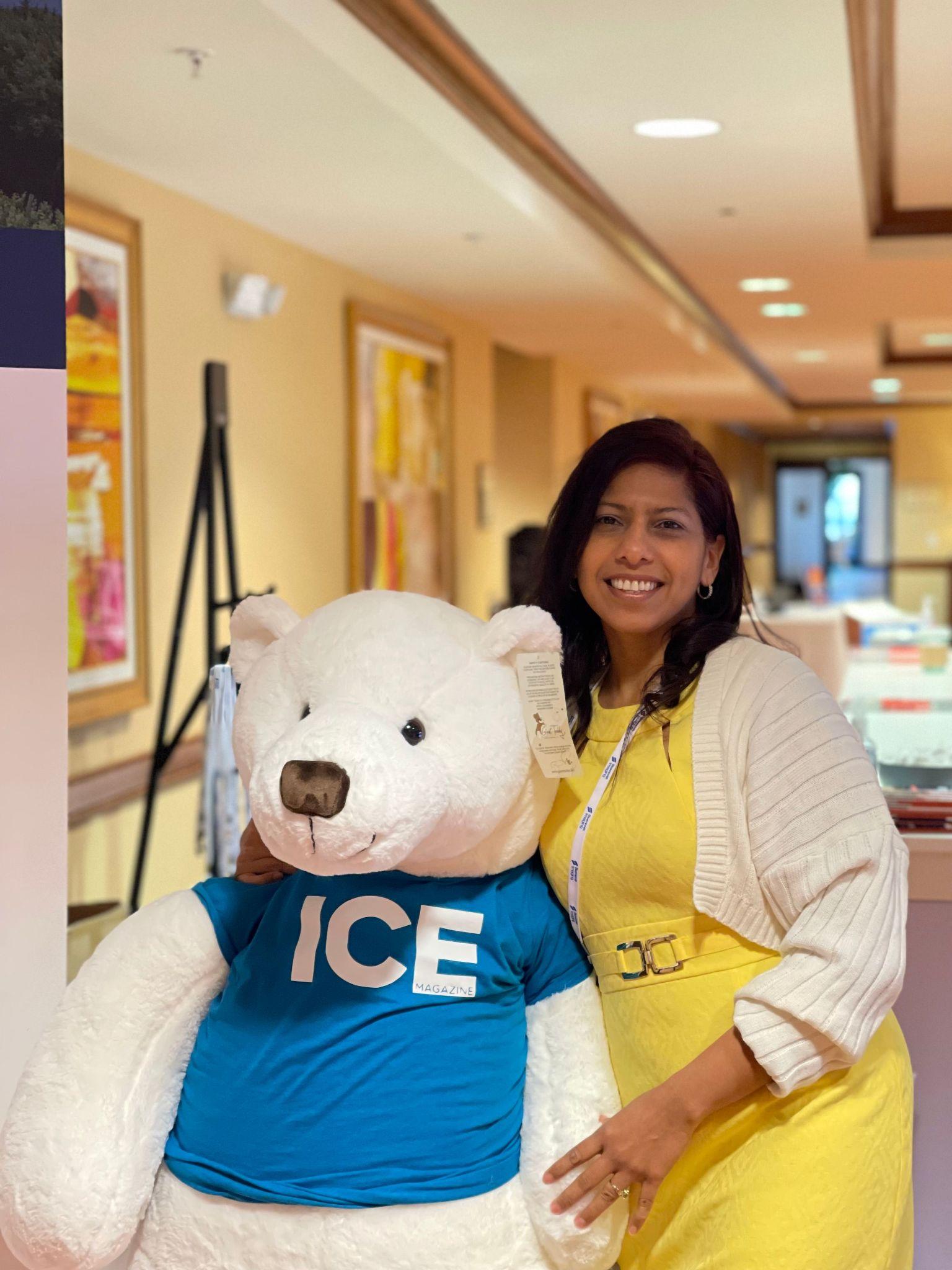 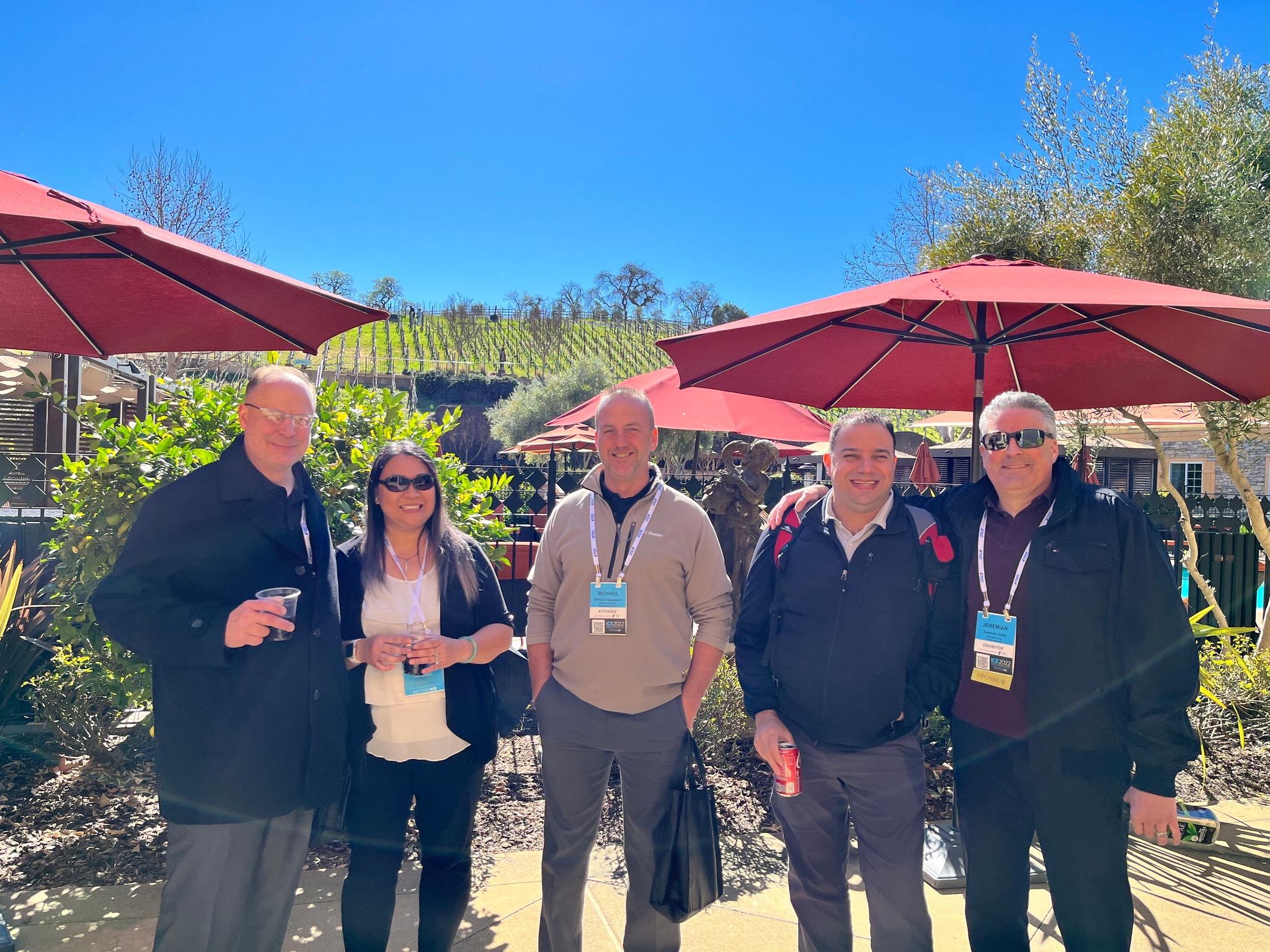 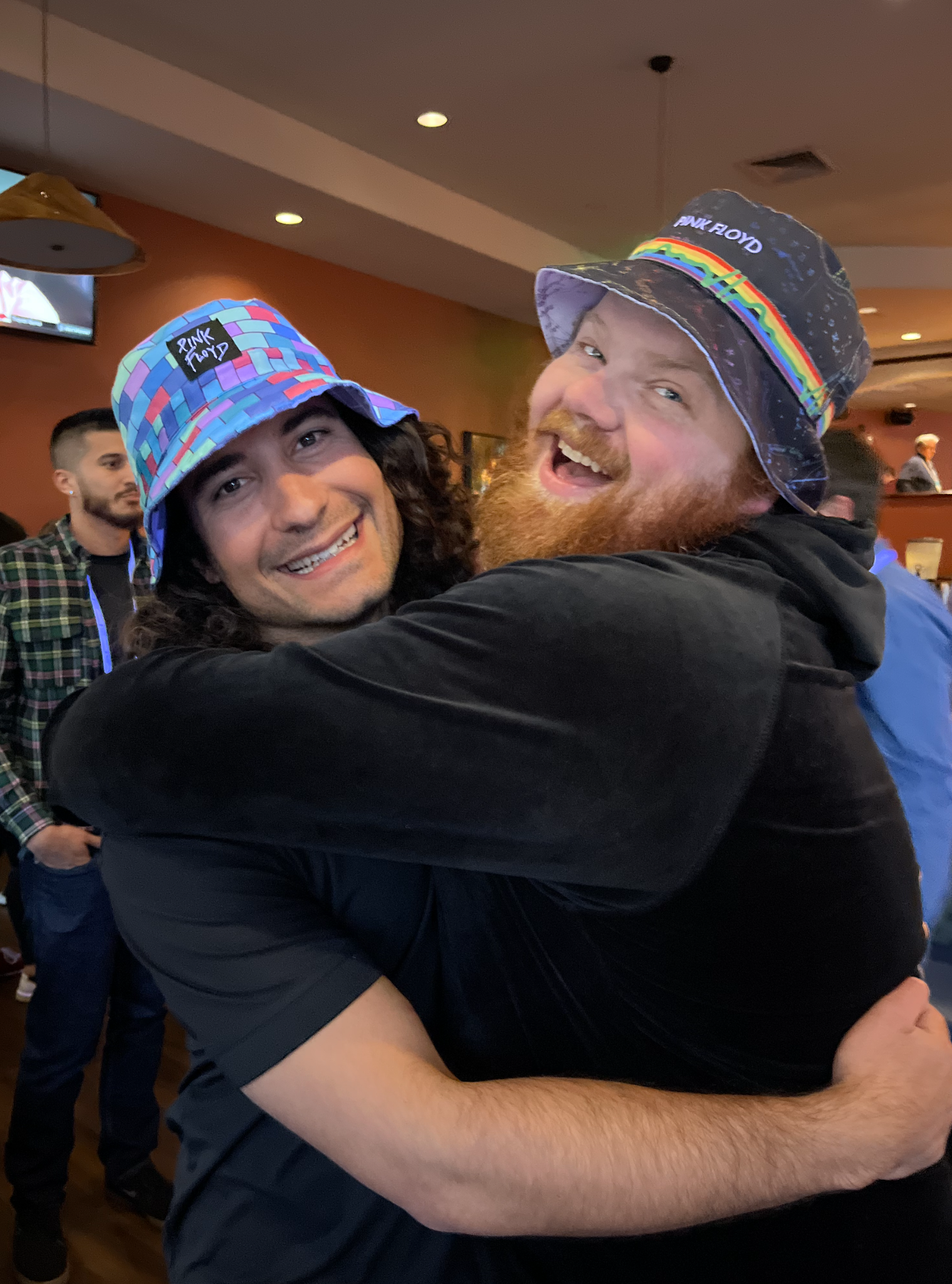 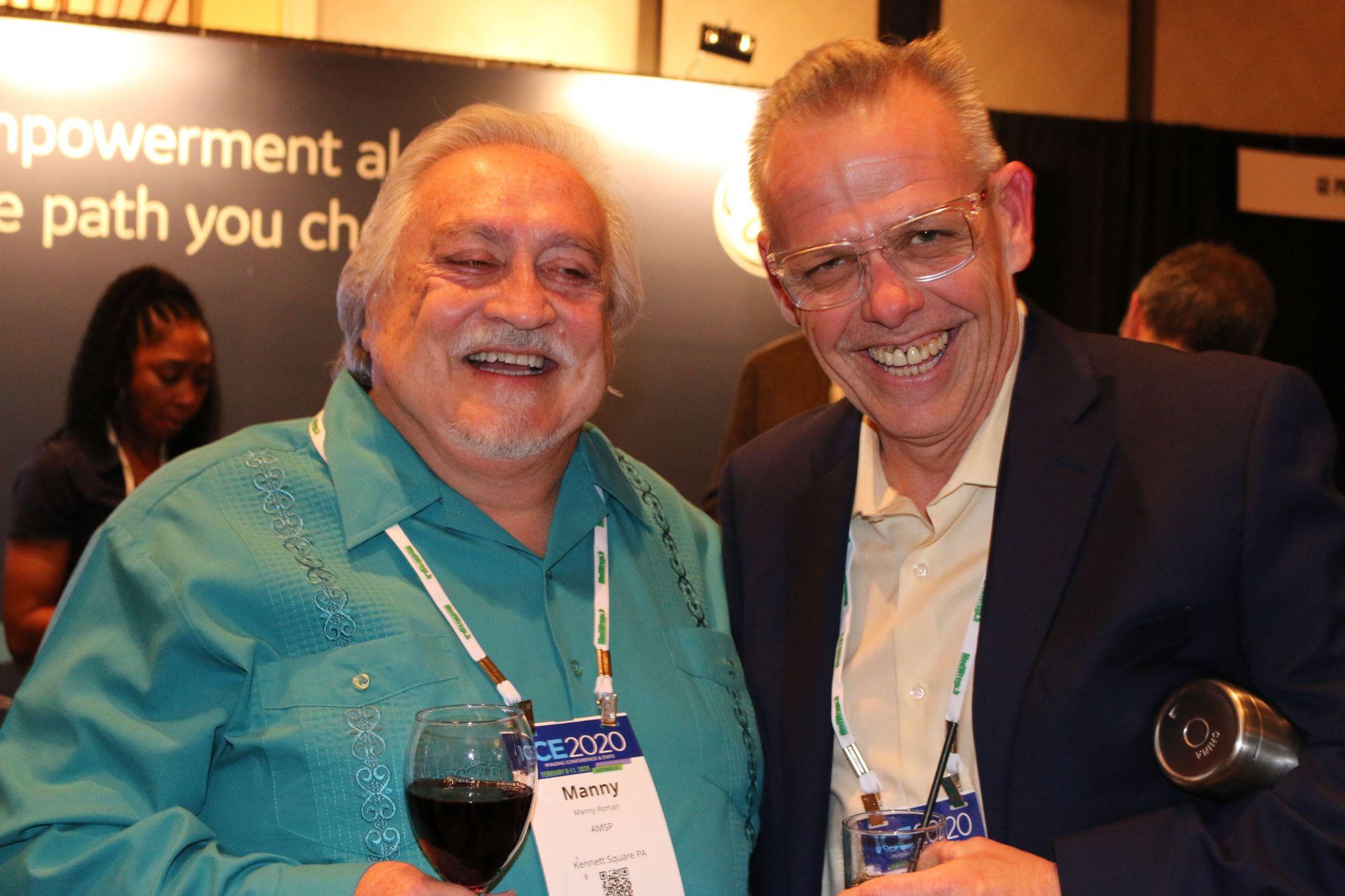